Survey NZers aged 50 years plus - 2015Attitudes to financial advice
Expectations for and experiences of retirement
Introduction and methodology
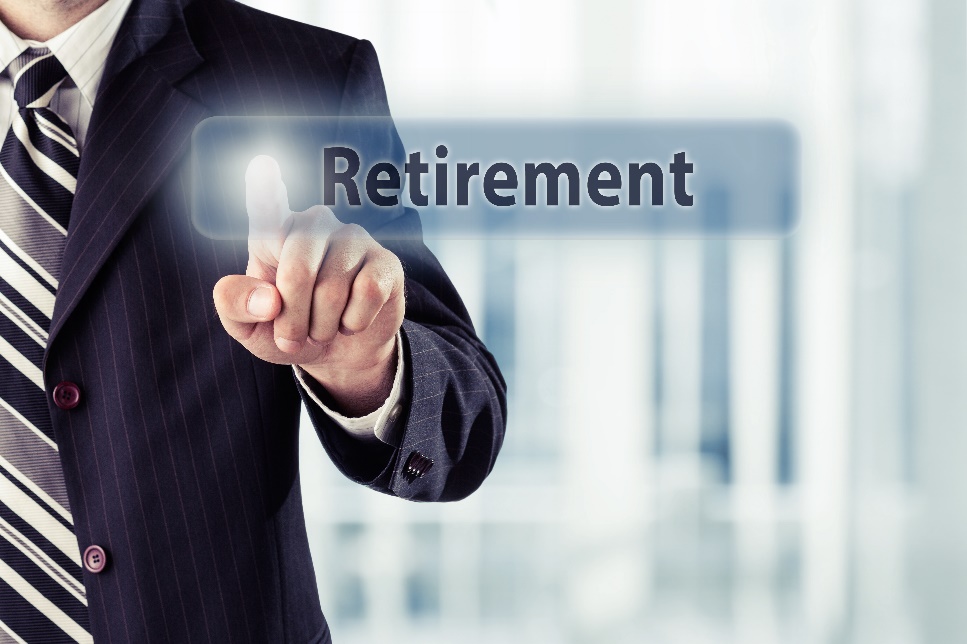 This survey looks at older New Zealanders’ expectations for and experiences of retirement. Research was conducted among those aged 50 years and over, and includes the views of those who are nearing retirement and those who have already retired.
A total of 1,052 New Zealanders took part in the research.

Results are weighted by age, gender and household income to ensure they are representative of the New Zealand population aged 50 years and over.
Fieldwork was conducted between 10 and 22 April 2015.
The research was carried out online using Colmar Brunton’s Panel.
The margin of error for overall results is +/-3.0%.

Unless otherwise stated any differences referred to are significant at the 95% level of confidence.
Sample profile
Single
24%
Base: (1,052)
Sampling quotas were set to match 2013 Census counts for age by total household income*
Retired
Yet to retire
Males
Females
42%
47%
58%
53%
LIFESTAGE
AGE BY HOUSEHOLD INCOME
GENDER
REGION
LIVING SITUATION
Couple
*This includes income from all sources, including any salary or wages, self-employed income, child support payments, money from the Government, and investments, etc.
76%
Summary
1
RETIREMENT REALITY AND EXPECTATIONS – PLANNING AND PREPAREDNESS
Age and income are key differentiators when it comes to retirement planning.
Those who’ve planned most thoroughly tend to be aged 60 years or more and on a higher annual household income.

Single people, those on low household incomes, and those aged in their early 50s are less likely to have done any planning for retirement.
A quarter of retirees do not have the money to do the things they want in retirement.
Nearly half say they can afford some spending on top of the basics. Just over a quarter have the money to do all the things they want.
While most of those nearing retirement have some savings or investments to supplement NZ Super, a minority of 11% of those aged 50+ say they currently have enough to deliver the sort of lifestyle they want. 
A third think they maybe have enough Nearly half say they would need to accumulate more before they retire.
A large number of New Zealanders nearing retirement do not have a financial plan in place to enable them to live the sort of lifestyle they want.
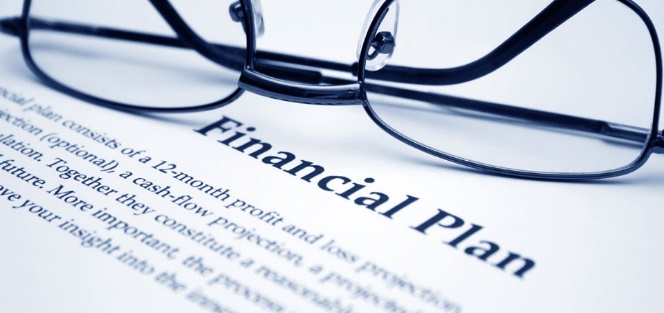 Nearly half (46%) of those nearing retirement don’t have a financial plan to live the sort of lifestyle they want in retirement, and only a quarter (25%) have given ‘a great deal’ of thought to the sort of lifestyle they want when they retire.
Most people with a financial plan say they’ve ‘factored in’ NZ Super, and the expected time they will spend working. However, only a minority of those nearing retirement have actually calculated their desired income and required expenditure.
Only a third (34%) of those nearing retirement have worked out how much they will need, in addition to NZ Super, to have the sort of lifestyle they want.
Less than half (42%) of those nearing retirement have actually calculated what their regular expenses could be. 
Eight in ten (78%) non-retirees plan to own their own home when they retire. Among those who plan to rent or to continue mortgage payments, nearly half (45%) have not calculated what those payments will be.
Summary
2
SAVINGS AND INVESTMENTS AMONG THOSE APPROACHING RETIREMENT AND RETIREES
Savings and investments
Most non-retires and retirees have at least some savings and investments.
Those in low income households are much less likely than others to have savings and investments, and to have both KiwiSaver and non-KiwiSaver investments.
Investment strategies
Those nearing retirement
At the overall level, those nearing retirement typically choose low or medium risk investments, particularly those who do not have a financial plan to live the sort of lifestyle they want.
Those who have done at least some planning are more likely to spread their investments across lower, medium, and higher risk options.
Retirees
Retirees most commonly keep their money in lower risk investments, such as in a term deposit or savings account. 

Those on lower incomes, and who do not yet have the money to do the things they want in retirement, tend to invest conservatively.
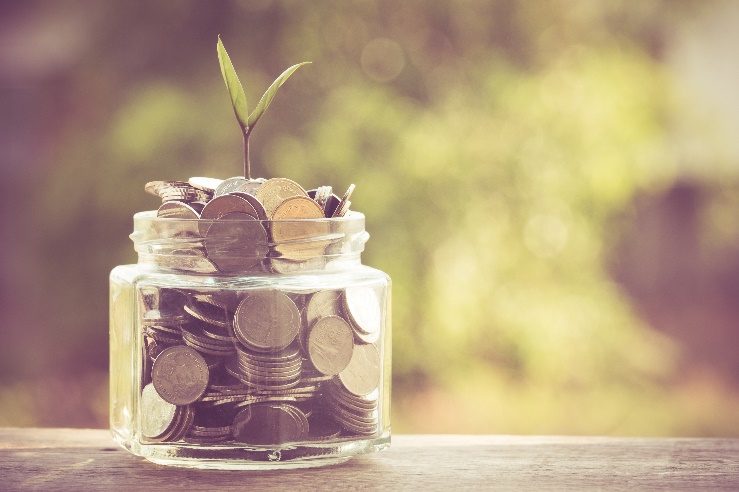 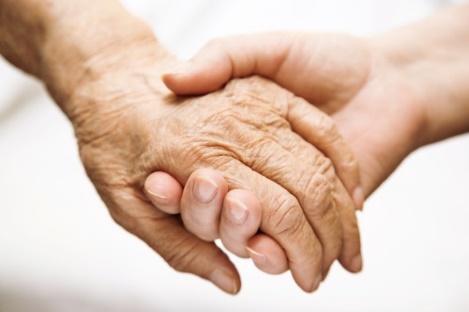 Summary
3
UNDERSTANDING RISK, RETURN AND DIVERSIFICATION
There is a general aversion to higher risk investments among New Zealanders aged 50 years and over.
Although virtually all appreciate that investments with higher returns likely have higher risk (97% agree), and know a chosen level of risk should align with person’s circumstances and goals (97% agree), eight in ten people think high investment risk is something to avoid (83% agree), and seven in ten believe ‘most people’ should choose lower risk investments (71% agree).
Many New Zealanders aged 50 years and over may be unaware of their tolerance for investment risk. 
Only a quarter (24%) have completed a risk profile questionnaire.
Those who have completed a risk profile questionnaire are less likely than others to express a strong aversion to investment risk.
Some New Zealanders have high expectations for investment returns.
New Zealanders aged 50+ generally view a 5% return to be fairly low, 9% to be medium, and 15% to be fairly high.

Having said this, a very wide range of responses were given, especially for medium and high rates of return.

Those with higher expectations tend to be:
Those in their early 50s
Those on lower annual household incomes
Those not yet retired – particularly, those who do not have a plan for how to live the sort of lifestyle they want in retirement, and those who do not currently have any non-KiwiSaver savings or investments.
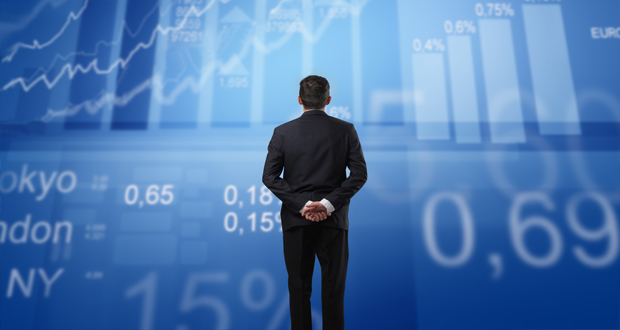 24%
Summary
4
KIWISAVER AND DECUMULATION
Plans for KiwiSaver
KiwiSaver members nearing retirement tend to invest in low to medium risk funds, and around a quarter plan to withdraw a lump sum when they retire. Most of those who plan to withdraw a lump some say they’ll invest at least some of it elsewhere.
Key considerations when investing
When it comes to investing, the most important factors for New Zealanders aged 50+ are having a regular income for the rest of their life, the ability to access their funds when they need them, keeping pace with inflation, and costs and fees.
Interest in a product that would provide a guaranteed regular income
More than a quarter (29%) of those nearing retirement express interest in using a product that could provide a guaranteed weekly or fortnightly income. 
Interest is strongest among those less prepared for retirement. Interest does not differ between KiwiSaver members and non-members.
Helpfulness of information from KiwiSaver providers
Only around half of those nearing retirement feel the information provided by their KiwiSaver provider is useful for making decisions about their retirement savings, and for working out how much they’ll have when they retire.
Summary
5
FINANCIAL ADVICE
Many New Zealanders aged 50 years and over like to take care of their finances themselves. Six in ten (59%) have never sought professional financial advice.
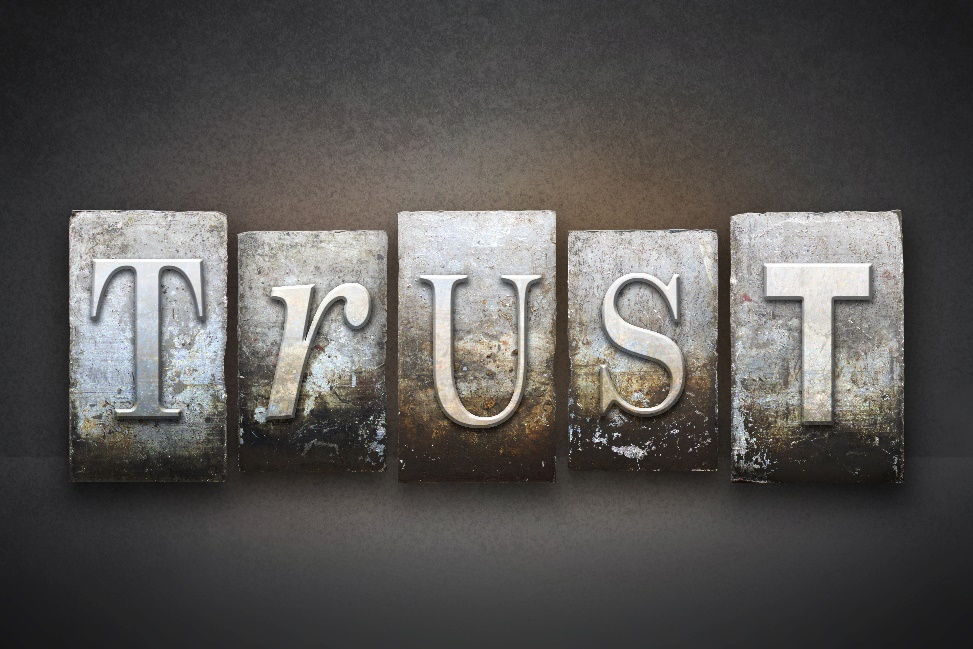 An unexpected windfall is the only event that would prompt the majority of people to seek professional financial advice. Those with high incomes are more likely than others to say they would use the services of a financial adviser for reasons other than receiving an unexpected windfall.

Perception of trust is the most important consideration for people choosing a professional financial adviser. Distance from where someone lives, and recommendations from family or friends, are relatively unimportant for this.
Financial advice
Six in ten New Zealanders aged 50+ have never spoken with a professional financial adviser.
Q7a:  Have you ever talked to a professional financial adviser about [preparing for retirement/your savings and investments]?
Spoken to a professional financial adviser
Don’t know | 1%
Yes | 40%
No | 59%
THOSE MORE LIKELY TO HAVE SPOKEN TO A PROFESSIONAL FINANCIAL adviser ARE:
Retirees (53%, cf. 30% of non-retirees)
Those aged 65+ (50%, cf. 32% under 65 years of age)
Retirees who, before they retired, had a financial plan to live the sort of lifestyle they wanted in retirement (67%, cf. 31% of those who did not)
Non-retirees who have enough savings/investments to live the sort of lifestyle they want in retirement (54%, cf. 23% who do not)
Base: All (n=1,052). 
Results may not add to exactly 100% due to rounding.
Many people like to take care of things themselves. An unexpected windfall is the only event that would prompt the majority of people to seek professional financial advice.
Q7b:  Which do you think might prompt you to seek professional financial advice in future?
Prompts to seeking financial advice in future
^asked of those yet to retire only
THOSE MORE LIKELY TO SEEK ADVICE FOR REASONS OTHER THAN AN UNEXPECTED WINDFALL ARE:
Those not yet retired (68%, cf. 55% who are), particularly those who do not yet have the money needed to live the sort of lifestyle they want in retirement (72%, cf. 52% who are sure they do)
Those in their early 50s (73%, cf. 61% aged 55+)
Those with high annual household incomes, above $100k (71%, cf. 60% earning less)
Base: All (n=1,052). Please note that results will add to more than 100% as multiple responses were allowed.
Perception of trust is the most important consideration for choosing a professional financial adviser.
Q7c:  Imagine for a moment that you were wanting to choose a new professional financial adviser.  How important would each of the following be in your decision about which professional financial adviser to talk to?
Important considerations when choosing a professional financial adviser (top 5 reasons)
% Extremely / very important
93%
87%
84%
82%
83%
93%
87%
84%
82%
83%
Base:  All (n=1,052).
Results may not add to exactly 100% due to rounding. Rounding can also result in nett figures being 1% higher or 1% lower than sum of the percentages added together.
Distance from where someone lives, and recommendations for family or friends, are relatively unimportant when choosing a financial adviser.
Q:  Imagine for a moment that you were wanting to choose a new professional financial adviser.  How important would each of the following be in your decision about which professional financial adviser to talk to?
Important considerations when choosing a professional financial adviser (next 6 reasons)
% Extremely / very important
80%
77%
70%
67%
31%
80%
77%
70%
67%
18%
31%
18%
Base:  All (n=1,052).
Results may not add to exactly 100% due to rounding. Rounding can also result in nett figures being 1% higher or 1% lower than sum of the percentages added together.
For further information please contact:Colmar Brunton, a Millward Brown CompanyLevel 9, Legal House | 101 Lambton QuayPO Box 3622 | Wellington 6011Phone (04) 913 3000 | Fax (04) 913 3001www.colmarbrunton.co.nz